Presentazione 19/09/24COP 1: Incremento e diffusione della pratica sportiva come strumento per l’innovazione delle Comunità territoriali e degli spazi, ipotizzando modelli sostenibili intelligenti, di sviluppo urbano, in grado di creare reti e partnershipCoordinatrice: Rossella MacchioneFacilitatrice: Monica Boni
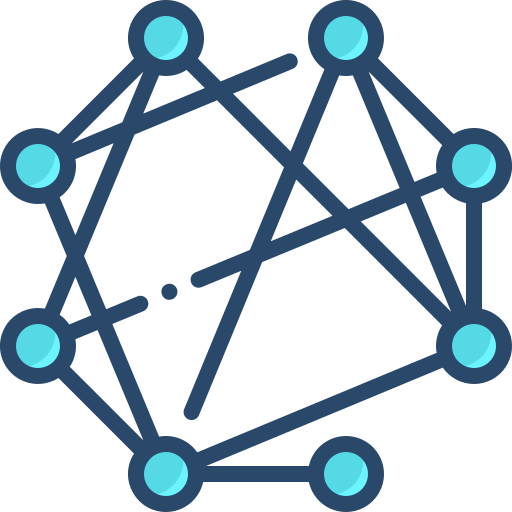 Partecipanti alla Cop 1
2
Le tappe del percorso
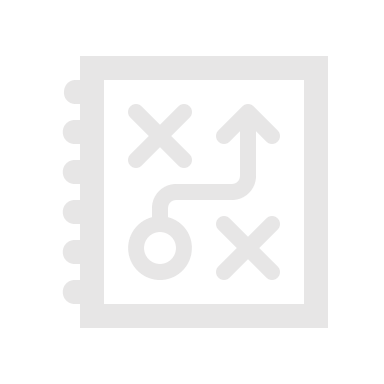 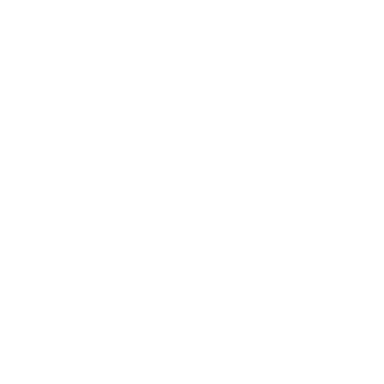 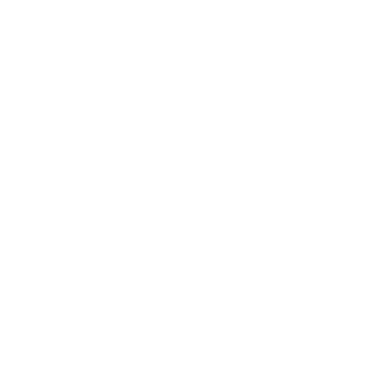 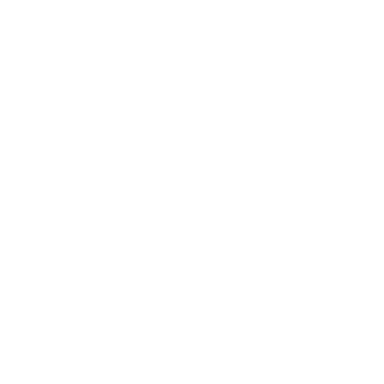 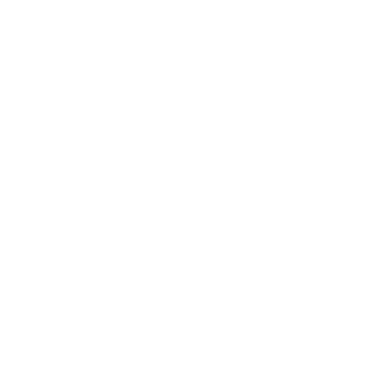 3
3
Premessa e contesto
La Cop 1 è partita dalla consapevolezza che una delle sfide dell’ecosistema sportivo a livello locale è quella di costruire una politica integrata e partecipata per la promozione dello sport coinvolgendo tutti gli attori del territorio: dalle autorità locali alle associazioni sportive, dalle scuole alle aziende, dai cittadini ai media. 
Ci si è quindi posti la domanda di come creare, strutturate e mantenere le reti di prossimità che possono sostenere la pratica e la cultura sportiva.
Dalla condivisione delle esperienze dei partecipanti alla Cop 1 sono emersi i seguenti temi che hanno guidato la progettazione di una proposta operativa:
Il ruolo chiave degli stakeholder istituzionali (autorità locali, fondazioni, ecc.) per stimolare il partenariato e la collaborazione tra i diversi attori dell’ecosistema sportivo.
L’importanza dei luoghi e degli spazi come elemento per costruire e rafforzare la collaborazione inter-disciplinare, nonché in generale delle forme di sostegno operativo che gli attori del territorio possono fornire (es. logistica).
Il bisogno di formazione e sviluppo delle competenze, in particolare su progettazione, project management e managerialità che molti attori dell’ecosistema sportivo necessitano (considerata anche l’eterogeneità degli stakeholder).
L’importanza della personalizzazione e dell’adattamento alle specifiche del territorio e al «genius loci» per la realizzazione di alleanze di successo.
Il ruolo del monitoraggio e dell’analisi dei risultati per «tenere la barra dritta» e indirizzare le attività nella direzione auspicata.
4
Chi: pubblico di destinazione e diversi stakeholder
Quale target diretto dell’output della Cop 1 sono state identificate le autorità locali, in particolare nella persona (laddove presente) dell’Assessore allo Sport, figura chiave nel governo territoriale delle iniziative sportive.
Se ne sono considerati i bisogni in particolare dal punto di vista operativo, per poter indirizzare, agevolare e accelerare le iniziative sul territorio nella direzione auspicata dalla Cop 1. L’approccio e il mindset di questo tipo di interlocutori è molto concreto e operativo. Gli strumenti messi a punto dovranno quindi esserlo altrettanto. 
Nell’analisi non si è dimenticato che può essere utile una segmentazione per dimensione dei comuni, considerato che i bisogni cambiano molto in base alle caratteristiche specifiche (es. dimensione, localizzazione, contesto locale).
I target indiretti dell’output della Cop 1 sono invece i diversi attori dell’ecosistema sportivo a livello locale. Un sistema di operatori che agiscono sullo stesso territorio non sempre coordinandosi e interagendo in modalità collaborativa, anche per una certa tendenza a percepirsi come «concorrenti» nella ricerca e nell’accesso alle diverse fonti di finanziamento.
Tale ecosistema è composto – a titolo d’esempio non esaustivo - da centri servizi volontariato, enti di promozione sportiva, soggetti aggreganti, federazioni, enti formativi, associazioni giovanili.
Altri stakeholder rilevanti sono le Fondazioni (bancarie o di altro tipo) e gli sponsor privati, che hanno risorse e possono sostenere le progettualità anche sensibilizzando dipendenti o clienti (es. volontariato di competenza con lavoratori/pensionati competenti).
5
Perché: valore e significato per gli stakeholder
Per quanto riguarda lil target diretto, quindi l’amministrazione locale (comunale e/o regionale) è sempre utile e pratico poter disporre di indicazioni e materiali abilitanti l’attivazione operativa di iniziative a favore del territorio.
Si è pensato quindi di orientare i lavori della Cop 1 verso la messa a disposizione di risorse per accelerare iniziative locali alle quali l’amministrazione sta già lavorando ovvero diventare l’occasione per lanciare nuove iniziative. 
Questo anche in linea con analoghe iniziative realizzate in passato per altre tematiche (per esempio il progetto Vela per lo smart working).
Per quanto riguarda il target indiretto, la presenza di un obiettivo comune dato dall’amministrazione comunale può rappresentare un catalizzatore dei diversi interessi rappresentati dai diversi stakeholder del territorio. 
Un progetto mirato alla  promozione di corretti stili di vita  può essere – per esempio - trasversale su diversi sport, coinvolgere tutte le fasce d’età e mettersi in relazione anche con situazioni di abusi (es. droga, fumo, alcol).
6
Cosa: contenuto del Kit «Insieme per lo Sport» 1/7
La proposta della Cop 1 è quindi quella di realizzare il Kit operativo «Insieme per lo Sport», che contenga una serie di materiali utili per aiutare l’amministrazione comunale a individuare e mettere a disposizione spazi e servizi, liberi e gratuiti, a una serie di soggetti presenti sul territorio che si occupano di promozione dell’attività sportiva e del benessere. 
A loro volta tali soggetti dovranno impegnarsi a sviluppare sul territorio iniziative condivise in logica collaborativa.
Obiettivi e raccomandazioni:
promuovere l’interconnessione di diversi soggetti e creare luoghi e occasioni perché ciò avvenga (es. Consulta per lo Sport);
adottare un approccio inter-generazionale, non focalizzandosi solo su una fascia di età, ma offrendo occasioni per diversi tipi di utenza;
assumere un approccio inclusivo per andare incontro a qualsiasi tipo di bisogno (es. disabilità, bisogni specifici, ecc.);
porre attenzione alla sostenibilità – in primis economica – delle progettualità e a come farle vivere nel tempo.
7
Cosa: contenuto del Kit «Insieme per lo Sport» 2/7
Il Kit «Insieme per lo Sport» contiene i seguenti materiali:
GUIDA INTRODUTTIVA con le indicazioni su come utilizzare efficacemente l’approccio proposto. 
FORMAT PER IL MATCHING SPAZI DISPONIBILI – BISOGNI DEGLI  STAKEHOLDER LOCALI.
LINEE GUIDA PER STENDERE UN ACCORDO ASSOCIATIVO DI "CO-PROGRAMMAZIONE" tra diversi soggetti con indicazioni operative per favorirne la collaborazione.
ATTIVITÀ DI FORMAZIONE per sostenere il progetto nel tempo coinvolgendo anche lo staff dell'ente pubblico in raccordo con Università o ETS che già erogano formazione su questi temi.
LINEE GUIDA PER IL MONITORAGGIO DEGLI IMPATTI DELL'UTILIZZO DEGLI SPAZI per accompagnare il progetto nella direzione auspicata.
Altre possibili componenti opzionali:
Linee guida per individuare un obiettivo comune tra i diversi attori dell’ecosistema in linea con il «genius loci», per uscire dai propri particolarismi (es. corretti stili di vita).
Mappatura delle attività che vengono fatte dai diversi attori dell’ecosistema.
Format di iniziative che avvicinano il mondo degli sportivi professionisti a quello degli amatori.
Raccomandazioni per la scelta di sponsor «etici» per evitare fenomeni di «washing».
Indicazioni per fare accordi di concessione con associazioni giovanili.
8
Cosa: contenuto del Kit «Insieme per lo Sport» 3/7
Il primo documento presente nel Kit è una GUIDA INTRODUTTIVA con le indicazioni su come utilizzare efficacemente l’approccio proposto sottolineando l’importanza della personalizzazione di ogni intervento rispetto allo specifico territorio.
Questo significa che il Kit va letto con la lente della personalizzazione, proprio perché è una cornice e non un format chiuso. Per essere veramente efficace ogni intervento dovrà quindi tenere ben conto dei bisogni e delle specificità locali. 
Il linguaggio e lo stile di comunicazione dovranno essere agili, sintetici e orientati alla semplificazione per farsi leggere da un target molto eterogeneo.
Questi principi informano tutti i contenuti del Kit, che vengono dettagliati in seguito. In sintesi, la buona riuscita del Kit dipende proprio da questa capacità di coordinare e orientare su un obiettivo comune i contributi forniti dai diversi soggetti dell’ecosistema sportivo locale.
Gli spazi e i luoghi sul territorio diventano in questa logica catalizzatori di sinergie. Le amministrazioni avranno quindi buone possibilità di successo, se riusciranno ad abilitare la capacità di lavorare insieme dei diversi soggetti presenti sul territorio dando loro l'obiettivo comune di valorizzare un dato spazio con certe caratteristiche.
9
Cosa: contenuto del Kit «Insieme per lo Sport» 4/7
Il secondo documento del Kit è il FORMAT PER IL MATCHING SPAZI DISPONIBILI – BISOGNI DEGLI  STAKEHOLDER LOCALI, che fornisce uno schema di riferimento per mappare gli spazi presenti sul territorio, comprendere i bisogni dei diversi stakeholder e trovare l'abbinamento tra quello che il territorio offre e le iniziative auspicate.
L’idea è quella di predisporre un documento dinamico e aperto, perché ci sono molte differenze tra sport, contesti e territori. Inoltre è importante collegarsi alle diverse federazioni e/o enti che possono creare delle risposte adeguate. 
Per quanto riguarda la mappatura degli spazi, da tempo sono in corso iniziative del Dipartimento dello Sport, di Sport e Salute e del CONI, con un primo inquadramento delle caratteristiche che gli spazi devono avere, anche per quanto riguarda l'allestimento. Questa fase dell’attività dovrà integrarsi con quanto già in essere.
Anche nelle scuole ci sono ulteriori elementi che possono essere messi a disposizione (es. personale, sicurezza, pulizie) ed è già stata fatta una mappatura, in particolare con il progetto Scuola in Chiaro. Tutto questo va messo nella convenzione, in modo da chiarire le responsabilità nel momento in cui i locali vengono dati in utilizzo.
Altro punto aperto, da chiarire anche a valle dell’analisi dei bisogni degli stakeholder locali, è quale tipo di spazi servono: punti di riferimento e uffici sono più facili da reperire, impianti e palestre meno. Quello che è importante è costruire un inventario degli spazi disponibili sul territorio.
Nella roadmap ottimale le attività sono fatte in questa sequenza: mappatura degli spazi, analisi dei bisogni degli stakeholder e matching spazi disponibili-bisogni.
10
Cosa: contenuto del Kit «Insieme per lo Sport» 5/7
Il terzo documento del Kit sono le LINEE GUIDA PER STENDERE UN ACCORDO ASSOCIATIVO DI "CO-PROGRAMMAZIONE" tra diversi soggetti con indicazioni operative per favorirne la collaborazione.
La difficoltà di formalizzare l’assegnazione di spazi e/o l’erogazione di servizi rappresenta spesso un ostacolo all’attuazione di politiche sul territorio.
La co-programmazione potrebbe partire dal tipo di spazio e adattarsi alle caratteristiche tecniche strutturali (es. requisiti minimi, infrastruttura, sicurezza, livello di prontezza all'uso). Alcuni spazi sono già pronti all'uso, altri hanno bisogno di ristrutturazione e di investimenti privati. 
A valle della mappatura e dell’analisi dei bisogni la roadmap operativa può cambiare.
In base agli spazi si può prevedere quali attori far sedere intorno al tavolo, con un focus ben preciso. Oltre alla co-programmazione ci possono essere tavoli tecnici attuabili per rivalorizzare spazi in disuso coinvolgendo diversi assessorati (es. non solo sport, ma anche spazi urbani). Quindi il tema può diventare «ibrido» all'interno dello stesso comune e impattare la governance del progetto in base a quanto già stato attuato o in fase di attuazione. In base al tipo di situazione e di valorizzazione prevista i macro-scenari sono i seguenti:
Spazio pronto: basta un accordo di co-programmazione «base».
Spazio da ristrutturare: serve integrare nell’accordo di co-programmazione un tavolo tecnico con stakeholder più ampi (es. fondazioni, investitori, banche, ecc.).
11
Cosa: contenuto del Kit «Insieme per lo Sport» 6/7
Il quarto documento del Kit riguarda le ATTIVITÀ DI FORMAZIONE per sostenere il progetto nel tempo coinvolgendo anche lo staff dell'ente pubblico in raccordo con Università o ETS che già erogano formazione su questi temi.
Obiettivi: la formazione rappresenta un percorso di consapevolezza per tutti gli stakeholder, anche per quanto riguarda la co-programmazione.
Target: tutti gli stakeholder dell’ecosistema dai dipendenti della PA e delle entità coinvolte, ai volontari e tecnici sportivi.
Contenuti formativi: teoria del cambiamento, co-programmazione, valutazione impatto, project management, rendicontazione, funding, tecniche di engagement.
Strumenti: pillole formative, sessioni frontali con un mix di sessioni sincrone e asincrone. La logica è quella di costruire una biblioteca di contenuti e metterla a disposizione dell’ecosistema. Per misurare l’efficacia della formazione saranno raccolti e analizzati i feedback per migliorare le future sessioni formative.
Possibili macro-aree di formazione (dettagli in Back-up):
Teoria del cambiamento
Co-programmazione
Valutazione dell’impatto
Project management
Rendicontazione
Funding
12
Cosa: contenuto del Kit «Insieme per lo Sport» 7/7
Il quinto e ultimo documento del Kit sono le LINEE GUIDA PER IL MONITORAGGIO DEGLI IMPATTI DELL'UTILIZZO DEGLI SPAZI. Lo strumento di valutazione può avere diversi livelli di complessità con una struttura più o meno approfondita; meglio utilizzando degli strumenti di gestione. Si possono formare la PA e gli enti del territorio. In alcuni casi può diventare un prerequisito all'interno di un bando che prevede l’analisi dell’impatto sociale.
Meglio stabilire pochi indicatori semplici anche solo di risultato, ad esempio: # attori coinvolti/coinvolgibili, # beneficiari intercettati (con risparmio spesa), # adulti in difficoltà economica che non avrebbero potuto aderire, sempre in base ai criteri di inclusione (es. adulti, eco-sistema partnership, emarginazione). Gli indicatori possono essere divisi in macro-aree di impatto e il comune può scegliere per quali richiedere il monitoraggio.
Alcune possibili macro-aree di impatto associate allo sport tra le quali il comune può scegliere in base alla situazione: inclusione sociale, riduzione criminalità minorile, salute e benessere (riduzione spese pubbliche), ecc. Può essere una sorta di bilancio sociale da esporre nei rapporti con il comune per evidenziare i risultati rispetto alle attività realizzate (sportive o di integrazione, considerando non solo le fasce deboli, ma anche tanti ragazzi a rischio non solo per drop-out sportivo). 
Questo tema è inoltre fondamentale per calibrare il progetto nel tempo, non è detto che la situazione di oggi sarà uguale tra 2 anni. Oltre a dare conto di quello che si fa, monitorare il risultato dell'utilizzo dello spazio consente di aggiustare il tiro nella gestione dal punto di vista strategico e operativo.
13
Come: strategia di stakeholder engagement
Lo stile di comunicazione utilizzato nel Kit dovrà essere agile, diretto e con un taglio pratico, per essere compreso da stakeholder molto eterogenei.
Può essere utile creare un sito internet o un opuscolo, per facilitarne la divulgazione. 
Per rendere più facile la rendicontazione potrebbe essere integrata nel sito un’area sotto login nella quale i diversi stakeholder inseriscono i dati di monitoraggio e l’amministrazione comunale ha visibilità dei risultati in modo immediato. Questo aiuterebbe anche i soggetti più piccoli che non hanno risorse per strutturarsi con l’acquisto di software gestionali costosi.
Per quanto riguarda la promozione del Kit, dovrà esserci un leit motiv, che raccorda i diversi contributi in modo forte allo specifico territorio (genius loci).
Si è ipotizzata l’organizzazione di tavole rotonde con gli stakeholder locali, che possono avere interesse per questo tipo di progettualità: federazioni, assessori locali, canali social delle federazioni, ANCI.
14
Dove: contesti di riferimento / territorio
Per quanto riguarda il contesto di riferimento / territorio, ci si è focalizzati sul livello comunale. 
Nelle progettualità presentate da alcuni partecipanti, per esempio a Genova, Napoli e Roma, l’amministrazione comunale (o regionale) è stata un attore fondamentale per la realizzazione di progetti di partenariato tra diversi attori.
15
Cop 1: Kit «Insieme per lo Sport»
TARGET DIRETTO: amministrazioni locali (comunali o regionali)
TARGET INDIRETTO: Centri servizi volontariato, Enti di promozione sportiva, soggetti aggreganti, Federazioni, Fondazioni bancarie, Sponsor privati, che possono avere risorse (punto di vista ecologico, sostenibilità) e sostenere anche sensibilizzando i loro dipendenti o clienti (volontariato di competenza, per esempio pensionati competenti), Enti formativi. Associazione giovanili e non solo.
COSA: aiutare l’amministrazione comunale a individuare e mettere a disposizione spazi, liberi e gratuiti per una serie di soggetti presenti sul territorio che si occupano di promozione dell’attività sportiva e del benessere. 
PERCHÉ:  Per il target diretto il Kit «Insieme per lo Sport» può essere un elemento abilitante e accelerante alcune iniziative alle quali l’amministrazione sta già lavorando, ovvero diventare l’occasione per lanciare nuove iniziative. Per il target indiretto può diventare un elemento catalizzatore di aggregazione e collaborazione, superando eventuali rivalità.
DOVE: livello comunale (o regionale).
ATTIVITA’: il Kit conterrà materiali a supporto di quanto segue:
Premessa introduttiva sull’importanza della personalizzazione rispetto allo specifico territorio.
Format per il matching tra la mappatura degli spazi adatti per le attività associative e la rilevazione dei bisogni degli stakeholder locali.
Linee guida per stendere un accordo associativo di "co-programmazione" tra diversi soggetti con indicazioni operative su come promuovere e favorire la collaborazione tra diversi soggetti.
Attività di formazione su project management, rendicontazione e fund raising per sostenere il progetto nel tempo coinvolgendo anche lo staff dell'ente pubblico.
Linee guida per il monitoraggio degli impatti dell'utilizzo degli spazi (con pochi indicatori collegati ad alcune macro-aree).
COME: Un’attività di promozione con tavole rotonde con il supporto di ANCI e degli stakeholder locali, che possono avere interesse: federazioni  coinvolte, assessori locali, canali social delle federazioni (sabato e domenica di gare).
ContattoProgetto Sports Community
sportscommunity@opesitalia.it